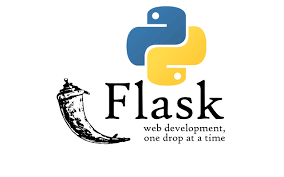 Contents …..
What is Web FrameWork …
What is Flask..
Components of Flask…
Features of Flask..
What  is Web Framework?
Web Application Framework or simply Web Framework 
represents a collection of libraries and modules 
enables a web application developer to write applications without having to bother about low-level details such as protocols, thread management
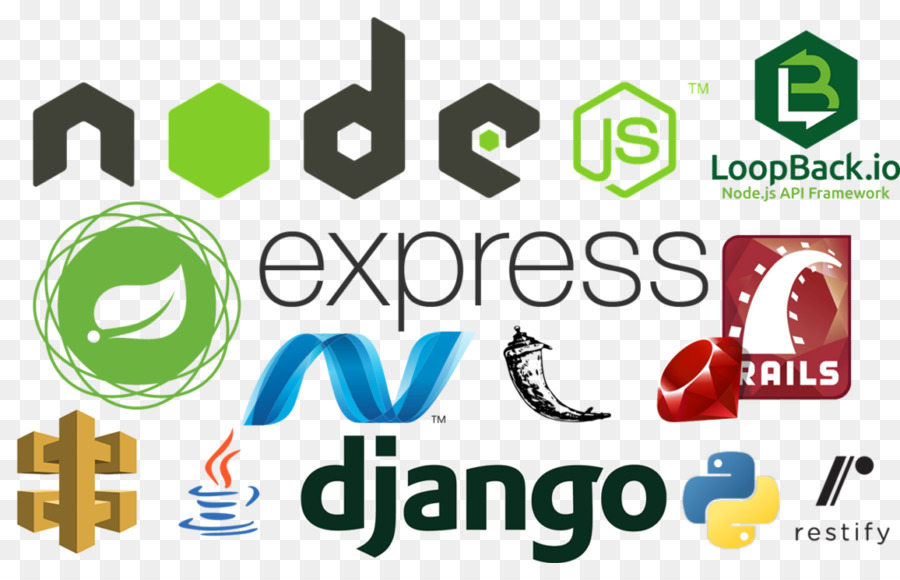 What is Flask?
Flask framework is used  to build  a website
Flask is a web application framework written in Python. 
It is developed by Armin Ronacher
It is a tool that helps create sites quicker.
Flask makes development faster by offering code for all sorts of processes like database interaction or file activity.
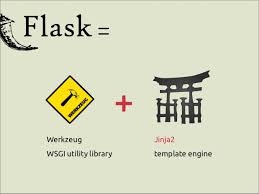 Components
Werkzeug  : is a utility library for the  PYTHON Programmg  Language , in other words a toolkit for  Web Server Gateway Interface  (WSGI) applications, and is licensed under a BSD License. Werkzeug can realize software objects for request, response, and utility functions. It can be used to build a custom software framework  software framework  on top of it and supports Python 2.7 and 3.5 and later.
Jinja
Jinja,  by Ronacher, is a template engined for the Python programming language and is licensed under a BSD ( Berkeley Software Distribution ) License. 
Similar to the  Django Web Framework, it handles templates in a sandbox.
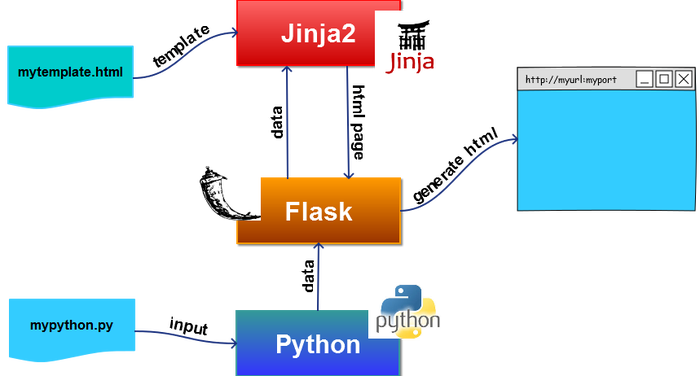 Features  of  Flask
A development server and debugger (sanity-friendly)
Unicode support ( Latin language-friendly )
WSGI compliance (uWsgi-friendly)
A unit-test client client (code with quality)
URL routing (it brings tears to my eyes, it's so beautiful!)
Request dispatching
Secure cookies
Sessions
Jinja2 templates (tags, filters, macros, and more)
Installation of  Flask ……….